Тема 4. ПЕТЕРБУРГ-ПЕТРОГРАД .
Тема урока
Театральная жизнь Санкт-Петербурга
Предмет: история и культура Санкт-Петербурга.
9 класс.
Разработала: Медведева И.А.
учитель истории и культуры Санкт-Петербурга ГБОУ СОШ №96.
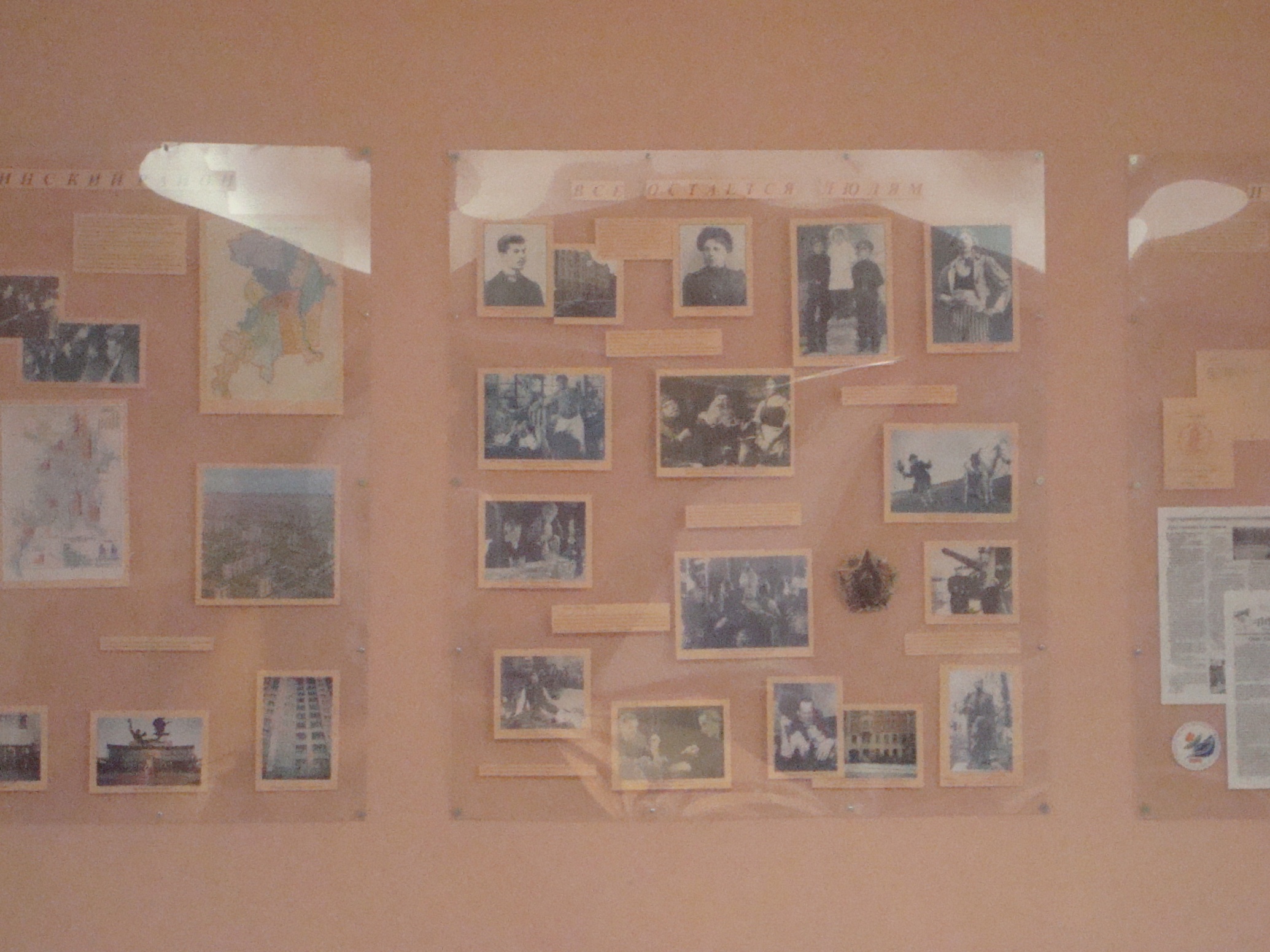 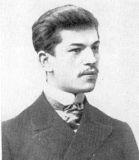 Констнантин Александрович и Анна Андриановна
Черкасовы – родители Н.К.Черкасова.
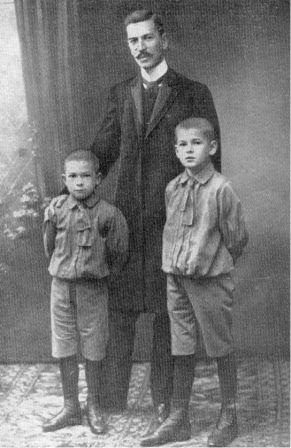 К.А.Черкасов, 
Коля и Костя
Коля, Костя и Вера,
не ранее 1914г.
Н.К.Черкасов
1928г.
1918г.
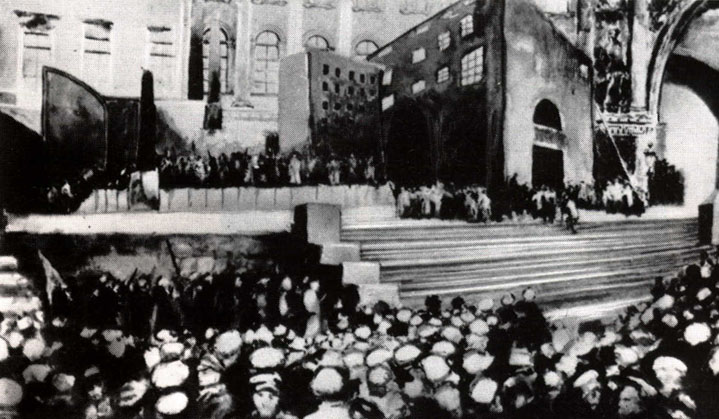 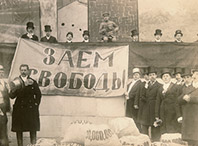 ТЕАТР до 1918 года
Императорские
Частные
Народные
Политический клуб
Игра, уход в иллюзорный мир
ТЕАТР после 1918 года
Просвещение
Воспитание
Агитационные
Профессиональные
Студийные
«Левые»
Массовые действа
Действо о III Интернационале
К мировой коммуне
Взятие Зимнего дворца
Домашнее задание:
Перечислить артистов, живших и  работавших в Петрограде в    период с   
    1914-1922гг., рассказать об одном из них.
2. Сочинение на тему: «ТЮЗ в моей жизни».